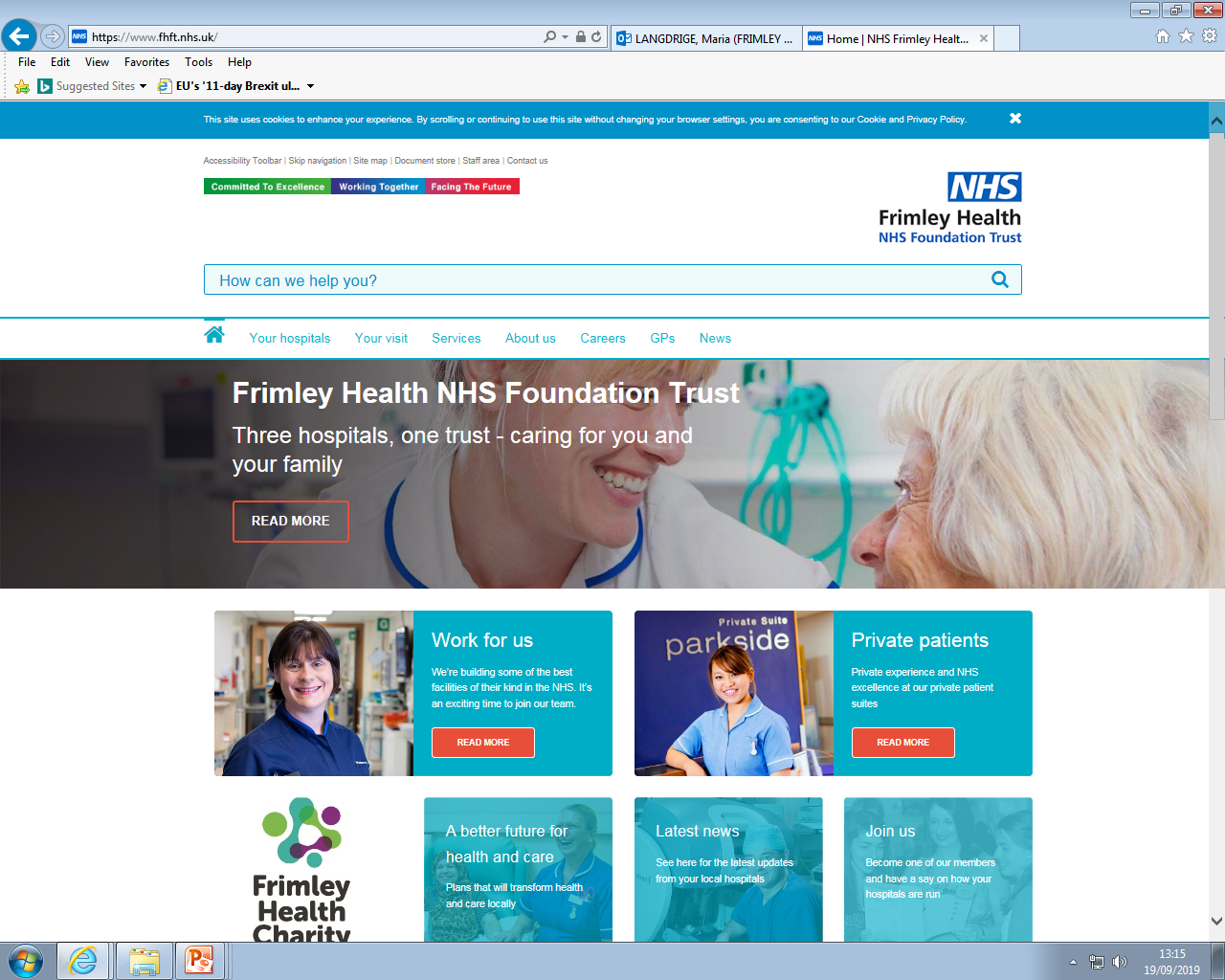 Headache Resource Pack Paediatric Psychology Service Wexham Park Hospital
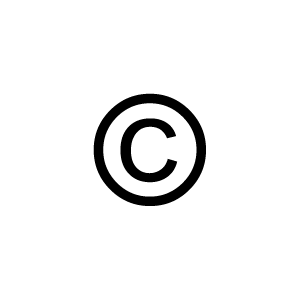 Produced by:
Maria Langridge, Assistant Psychologist
Dr. Lara Payne, Clinical Psychologist
Dr. Jenny Cropper, Clinical Psychologist
1
Developed by: Maria Langridge, Assistant Psychologist, Dr Lara Payne, Clinical Psychologist, and Dr Jenny Cropper, Clinical Psychologist.
Contents

What Are Headaches?…………………………….…………….See p.3

The Connections Between the Thoughts, Feelings, and Behaviour………………………………………………………………See p.5

Physiological Support..…………………………….…………….See p.6

Changing How I Cope With Headaches..….………….…See p.7

Calming The Body…………………………………….…...………See p.9

Calming The Mind…………………………………………….…See p.12

Information For Parents, Carers and Teachers..……See p.18

Useful Online Resources………………………………………See p.19

Local Support………………………………………………………See p.20
2
Developed by: Maria Langridge, Assistant Psychologist, Dr Lara Payne, Clinical Psychologist, and Dr Jenny Cropper, Clinical Psychologist.
2
What Are Headaches?
3
Tension Headaches
This is the most common type of headache, and occurs more in teenagers and adults, especially women. It can feel like a constant ache affecting both sides of the head. This is typically accompanied with the neck muscles tightening and pressure behind the eyes. These symptoms usually last less than 15 days out of a single month and the cause is unknown. 
Tension headaches can be caused by cold or flu, stress,  skipping meals, and dehydration. Some females experience headaches  as a symptom of the drop in oestrogen levels just before their periods.
Aching pain spanning across the forehead
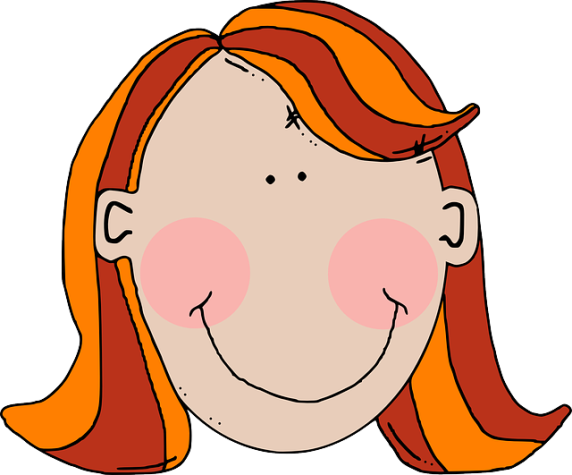 Cluster Headaches
Cluster headaches are severe attacks of pain over one side of the head, often felt around the eye. These headaches are more common in men and typically occur in adulthood. They begin very quickly, and unlike some migraines, have no warning. The pain has been described as a sharp, burning or piercing sensation on one side of the head, around the eye temple and/or face. These attacks can make you feel agitated, anxious and stressed. Cluster headaches are sometimes accompanied by a red watery eye, swelling of one eyelid, constriction of one pupil, sweating and a blocked or runny nostril. 
The causes of cluster headaches is still unclear, some research suggests a genetic component, sensory triggers and smoking, whereas others suggest the cause lies in brain activity levels.
Pain occurs over one side, typically around the eye.
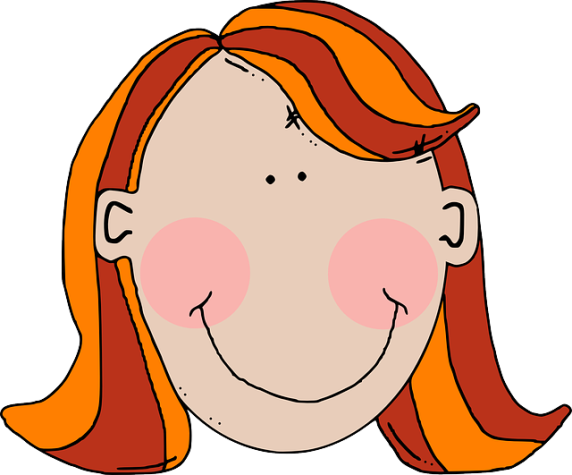 Developed by: Maria Langridge, Assistant Psychologist, Dr Lara Payne, Clinical Psychologist, and Dr Jenny Cropper, Clinical Psychologist.
3
Migraine Headaches


Migraines are usually a moderate to severe ‘throbbing’ headache on one side of the head. Many people have symptoms such as feeling nauseated and being sick, as well as increased sensitivity to light and sound.  Migraines are a common health condition which affects around 1:5 women and 1:15 men. They usually being occurring in the late teenage years/early adulthood.

There are several types of migraine:

Migraine with an aura – this is when there is a specific clue that a migraine is about to being, for example seeing flashing lights or spots. 
Migraine without an aura – this is when a migraine occurs without any warning signs.
Migraine aura without the accompanying headache – this is also known as a silent migraine; an aura or other migraine symptoms are experienced, but a headache does not occur.

Migraines have been linked to the hormone changes occurring during menstruation. Furthermore, migraines can be triggered by stress, fatigue and the ingestion of some foods including chocolate.
4
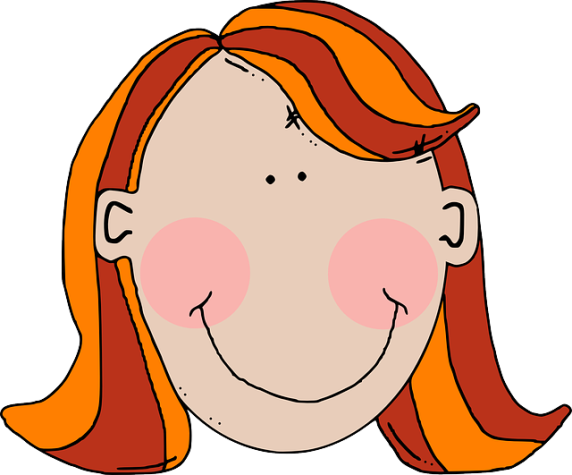 Pain occurring down one side of the head.
What words would you use to describe your headaches? E.g. Thumping or hammering.
________________________________________________________________________________________________________________________________________________________________________________________________________________________________
Developed by: Maria Langridge, Assistant Psychologist, Dr Lara Payne, Clinical Psychologist, and Dr Jenny Cropper, Clinical Psychologist.
4
Feelings
What emotion did I feel at the time?
Low mood, anger, frustration, anxiety, and worry.
The Connections Between the Thoughts, Feelings, and Behaviour
Situation
Who? What? When? Where? How?

Headache
Behaviour
How did I respond to the current situation?
I have not been able to go to school, visit my friends, or attend after school club.
Sighing and groaning.
5
Some people experiencing headaches can get caught in an unhelpful cycle. It is important to recognise what this cycle is so we can break it.
Bodily Sensations
What did I notice in my body? What did I feel? Where did I feel it?
Pain around head and eyes. weakness and stiffness. Fatigue. Dizziness and nausea.
Thoughts
What went through my mind at the time?
It is going to get worse. It is going to stop me from doing things.
Tips: For younger children exploring their emotions using this model, try using a smiley face system. 


     
     Angry                 Sad                   Confused           Happy
                        Disappointed           Worried            Excited
                                                           Nervous
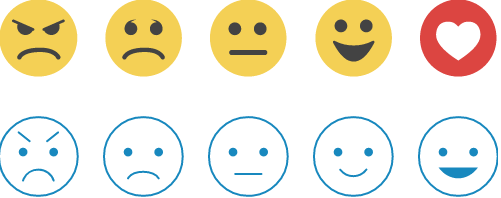 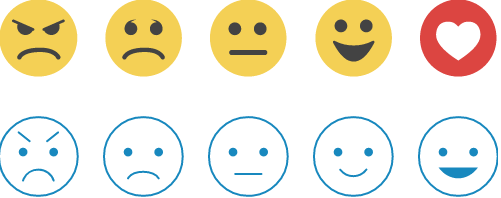 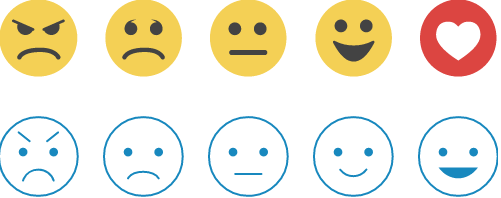 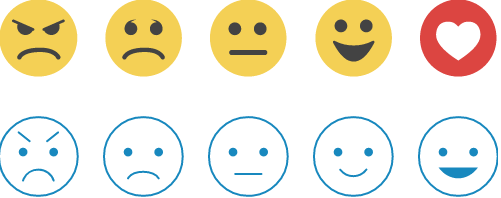 Developed by: Maria Langridge, Assistant Psychologist, Dr Lara Payne, Clinical Psychologist, and Dr Jenny Cropper, Clinical Psychologist.
5
Physiological Self Help for Headaches
6
Water
Headaches caused by dehydration may occur after sweating, especially on a hot day or after lots of physical activity! The body loses essential fluids which contribute towards its functioning. Most of the time, the amount of fluid lost is balanced through the consumption of water and fluid-rich foods. However, in some cases, the body loses water quicker than it is replenished. This can lead to dehydration, with one of the main symptoms being a headache. Research has suggested that dehydration is a trigger for migraine, therefore, water is found to be effective in migraine frequency and severity reduction. Drinking too quickly can sometimes cause vomiting  in those with dehydration, so it is best to take slow steps; sucking on an ice cube has been found useful in younger children.
Electrolyte Drinks
Electrolytes are minerals your body requires to function, your body gets them through dietary intake. Dehydration can disrupt the important balance of electrolytes in your body, so replenishing them with a low-sugar sports drink may make you begin to feel better.
Regular Meals
The body needs energy to function, most of the body’s energy comes from the consumption of carbohydrates. The body converts carbohydrates into glucose, which is then transported through the blood into areas where energy is require. The brain requires a constant supply of glucose to function. If glucose levels fall the brain is one of the first organs affected, hence why headaches can appear shortly after skipping meals. Thus, it is important to have regular meals, meeting the ‘Healthy Living Plate’ guidelines. For some, eating regular meals means eating breakfast, having a small snack mid-morning, eating at lunch time, having a mid-afternoon snack, and eating at dinner time. Foods should be healthy and low in sugar.
Menstrual Headaches
Many headaches are linked to changing levels of hormones, specifically oestrogen and progesterone, which occur during menstruation. Whilst some birth control may worsen headaches for some women, they can actually lessen them for others. you suffer from headaches and are using, or planning to use, a hormonal method of contraception, you should discuss this with your GP or a family planning nurse.
Developed by: Maria Langridge, Assistant Psychologist, Dr Lara Payne, Clinical Psychologist, and Dr Jenny Cropper, Clinical Psychologist.
6
Changing How I Cope With Pain: Doing Too Much or Too Little

Pacing
Some people who suffer with long-term abdominal pain choose to do less activity. This makes sense, however, it can result in you missing out on important and fun activities. However, we know that missing out can negatively impact your mood. Some people try to stay very active on days they feel better. Again, this approach makes sense but can be counterproductive.  You may push yourself too hard and end up suffering, resulting in exhaustion and low-mood. This is referred to as a boom and bust pattern.
Pacing is a skill which enables you to consistently carry out activities without causing excessive tiredness or inactivity. Pacing is the middle ground between doing nothing and doing too much. Over time you may notice that pacing enables you to do more. 








Choose an activity, such as seeing your friends or school work. 
Measure the length of time you feel physically and emotionally comfortable doing this. Do this at least 3 separate times on good and bad days. 
Take the average of these times. This helps you find your comfortable starting point (amount of time) to spend on these activities. Try to stick to this time, no more and no less.
7
Activity
Average
Average
Activity
Remember:
Pacing can give you more control.
Pacing is about judging when to stop an activity based on time and not mood.
The comfortable starting point should be used on both good, and bad days. It is normal to find it difficult to limit yourself on good days. 
Using a comfortable starting point leads to improved tolerance and achievement.
Developed by: Maria Langridge, Assistant Psychologist, Dr Lara Payne, Clinical Psychologist, and Dr Jenny Cropper, Clinical Psychologist.
7
Changing How I Cope With Headaches:
The Ladder Hierarchy
8
Headaches can prevent us from doing things we like, such as going to the cinema, swimming, or spending time with friends. However, you cannot let them stop you, it is important that you practice fighting against avoidance! Ultimately, you need to face your fears if you want to overcome your headaches. It may seem overwhelming in the beginning, however, it is much easier if you break the process down into smaller steps.

Construct a ladder of places or situations that you avoid because of your headaches. At the top of the ladder, state the situation that you are most anxious about. At the bottom of the ladder, put places or situations you avoid , but don’t bother you as much. Give each item a rating of 0-10 according to how anxiety provoking the situation is.

Overcome your headaches by approaching these situations, starting from the bottom of the ladder.  Make sure you write down what you think will happen, before approaching the task, and compare this with what actually happened.
Situation                                                               Anxiety (0-10)
10
Example: Going to a loud party
Example: watching TV
2
Developed by: Maria Langridge, Assistant Psychologist, Dr Lara Payne, Clinical Psychologist, and Dr Jenny Cropper, Clinical Psychologist.
Calming The Body

Progressive Muscle Relaxation (PMR)……………………………………(see p.11)
Muscle tension is commonly associated with stress and anxiety, it is the bodies natural response to potentially dangerous situations. Even when there is no danger, our bodies can still respond in the same way. You may not always realise that your muscles are tense, it may be as subtle as your jaw clenching, or as obvious as your shoulders feeling really tight and hunched. PGR is a deep relaxation technique which is based upon the simple practice of tensing one muscle group at a time . This is followed by a relaxation phase with release of tension. This is very useful before bedtime.








Deep Breathing…………………………………………………………………….(see p.12)
You can do this standing up, sitting in a supportive chair, or lying down comfortably. Let your breath flow deep into your stomach without forcing it. Breath in through your nose and out through your mouth. Counting to five will help you to breath calmly and regularly. Hold your breath for five seconds, as you exhale say ‘relax’. Repeat this process for 3-5 minutes.
9
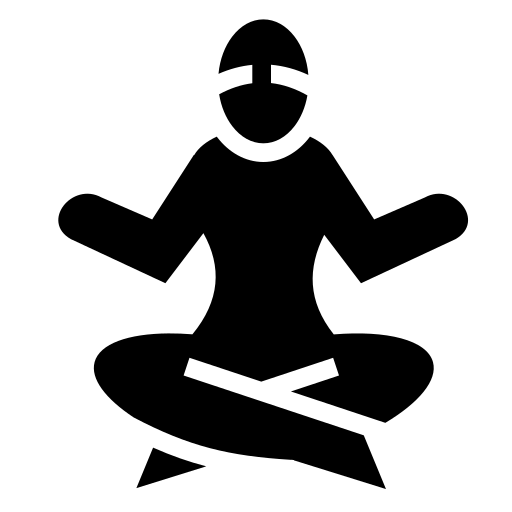 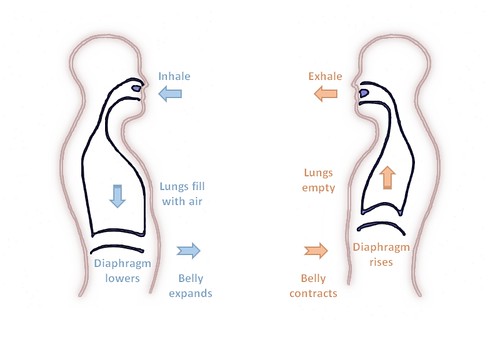 Developed by: Maria Langridge, Assistant Psychologist, Dr Lara Payne, Clinical Psychologist, and Dr Jenny Cropper, Clinical Psychologist.
9
Calming The Body: Deep Breathing
10
During periods of anxiety, the body triggers the Fight or Flight Response. Breathing is shallow, uncontrolled, and muscles become tense. Deep breathing triggers the Relaxation Response, whereby breathing becomes deeper, controlled, slower, and the symptoms of anxiety reduce.
Sit or lie down comfortably. Close your eyes if it makes you feel more comfortable. Place your hand on your stomach, if you breath deeply enough, you should notice your hand rising and falling with each inhalation and exhalation. Imagine a balloon blowing up in your stomach as you breath in, and deflating as you breath out.
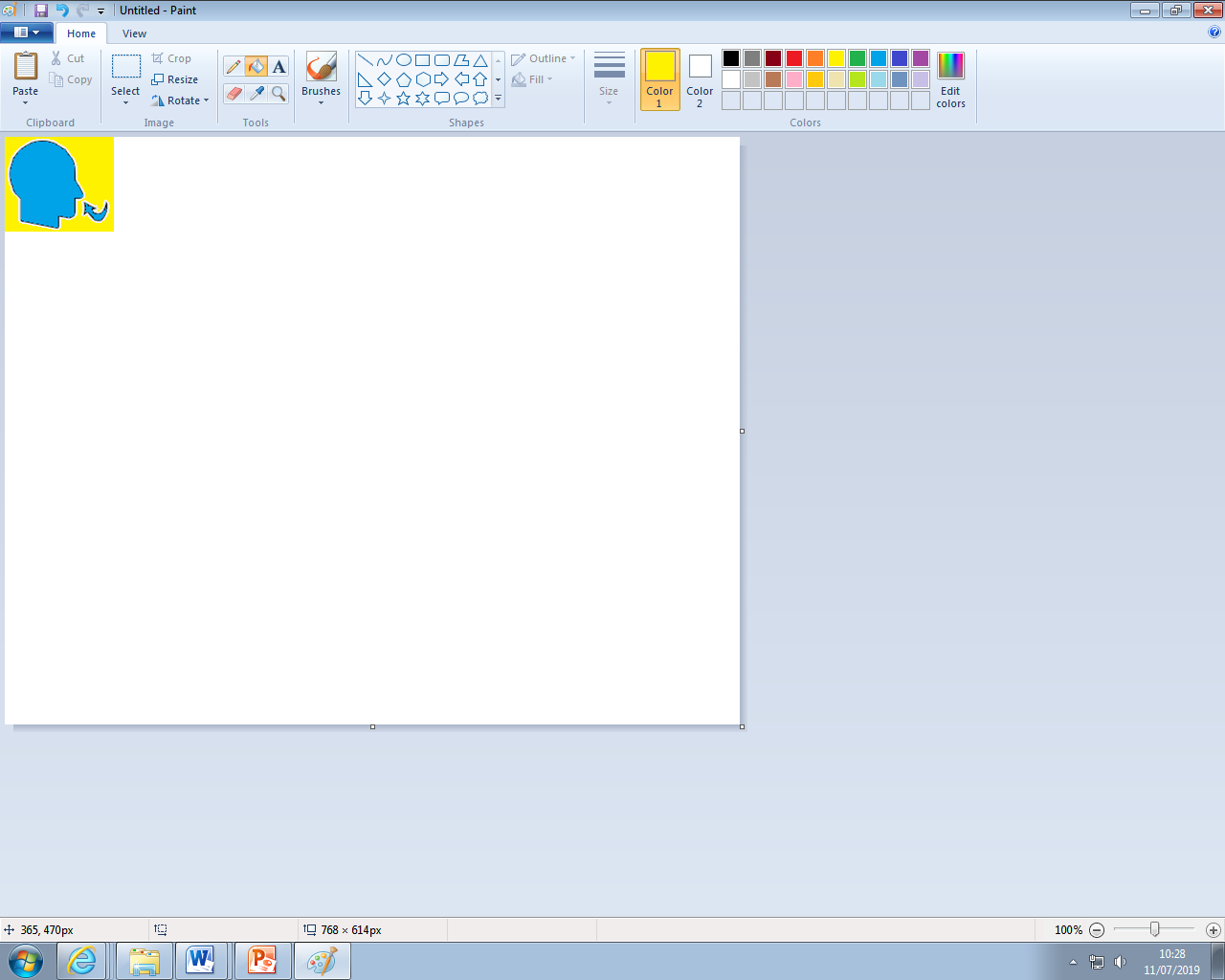 1. Inhale. Breath in slowly through your nose for 4-8 seconds.
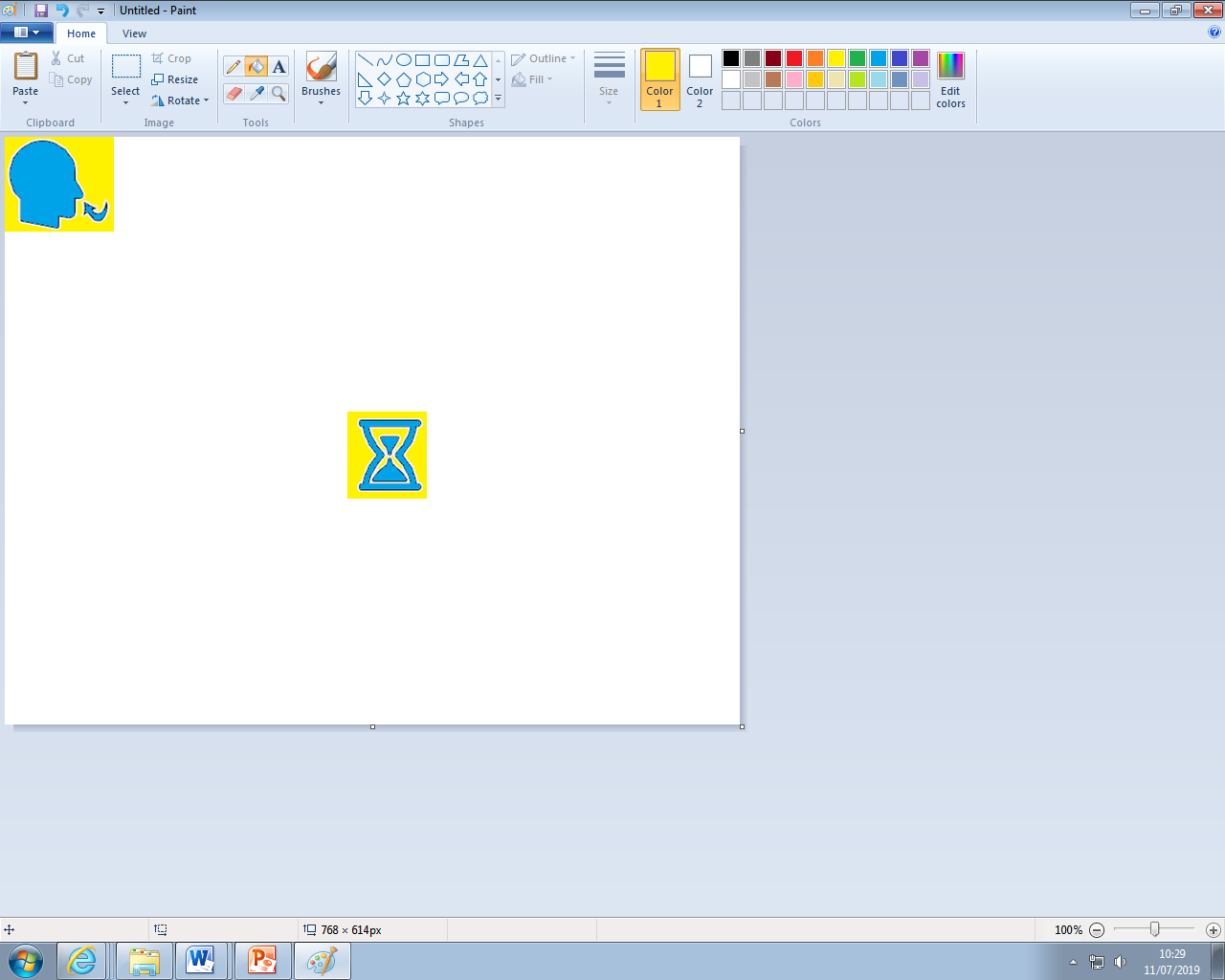 2. Pause. Hold the air in your lungs for 4-8 seconds (however long is most comfortable for you).
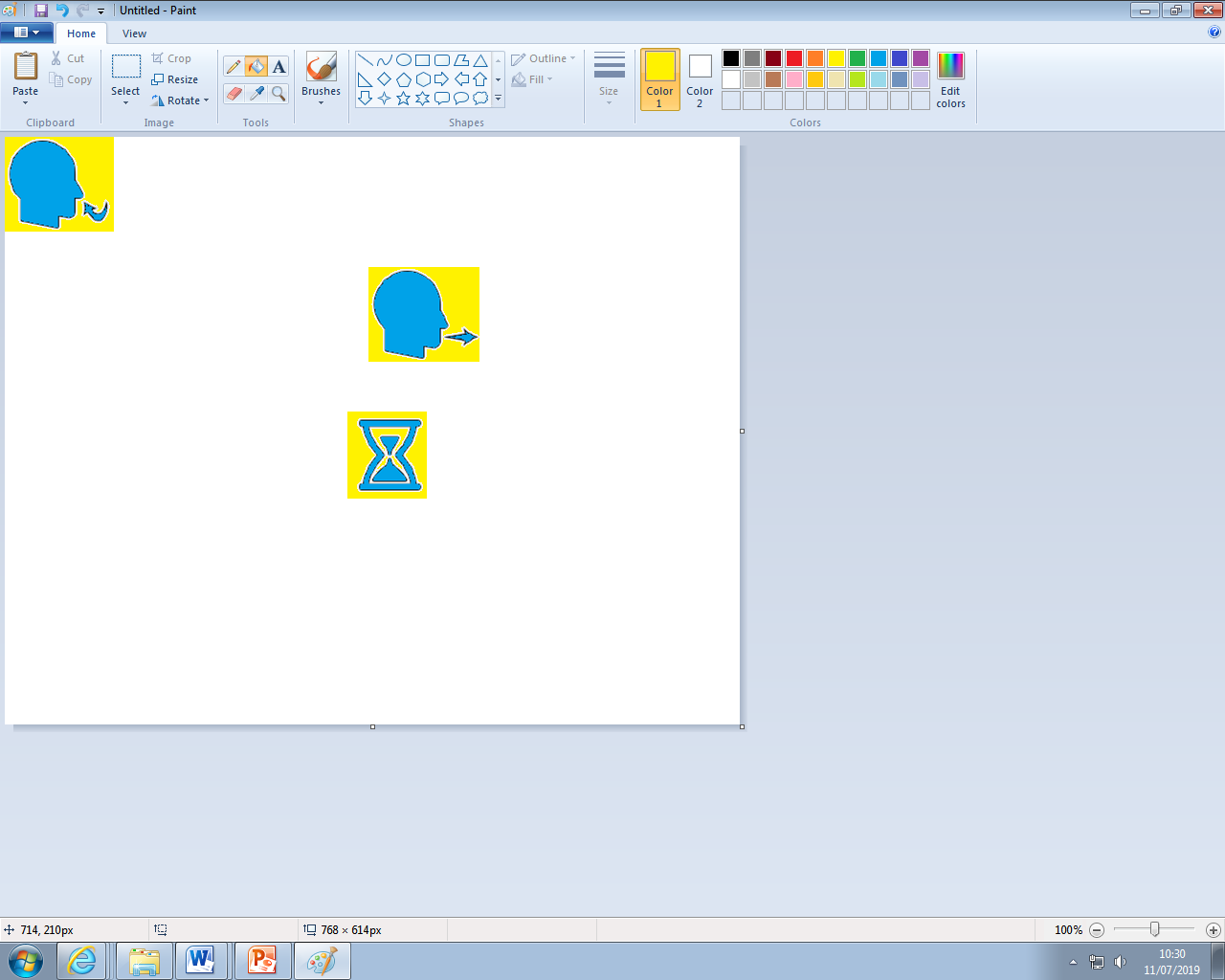 3. Exhale. Breath out slowly through your mouth for 4-8 seconds.
Repeat. Practice for at least 2 minutes. As your technique improves, practice for 5-10 minutes.
Tips
Slow down. The most common mistake is breathing too quickly. Count each step slowly as you do so. 
Counting your breaths takes your mind off of the source of anxiety. Counting acts as a distraction, whenever you catch your mind wandering, return to counting.
Developed by: Maria Langridge, Assistant Psychologist, Dr Lara Payne, Clinical Psychologist, and Dr Jenny Cropper, Clinical Psychologist.
11
Progressive Muscle Relaxation
Get comfortable in a distraction free environment. You can either lay down or sit upright in a chair. Closing your eyes will help you focus on the different muscle groups, but you do not have to if you don’t want to! For all steps, hold the tense position for a couple of deep breaths, or however long is comfortable for you, then relax. Repeat each step three times.
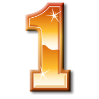 Draw a deep breath in through your nose and feel your abdomen rise as you fill your body with air. Then slowly exhale from your mouth, pulling your belly-button towards your spine.
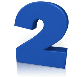 Start with your feet. Clench your toes with your heel pressing towards the ground. Squeeze tightly for a couple of breaths and then release. It may help to say ‘relax’ whilst you release the tension. Next, flex your feet with your toes pointing towards your head.
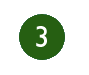 Next move to your legs. Stretch your leg out, with your toes pointing towards the sky, feel the back of your leg tightening. Hold this for a couple of deep breaths and then release. Then, point your toes down into the ground with your leg straight for a couple of deep breaths.
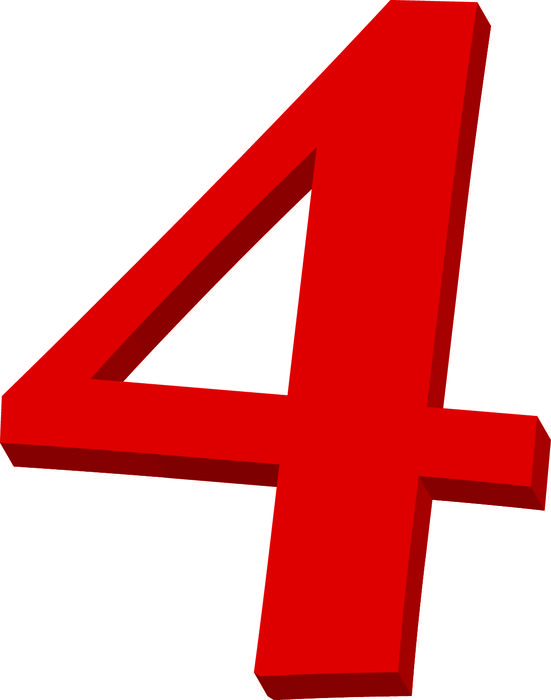 Now move onto your glutes. Squeeze your buttocks muscles for a couple of deep breaths. Remember, you should only feel tension and not pain.
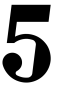 To tense your stomach and chest, pull your belly button in towards your naval as tight as you can. Breath in deeply, filling up your chest and lungs with air.
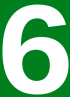 Next, tense your shoulder blades and back. Push your shoulder blades backwards, as if you are trying to get them to touch. This will push your chest forwards.
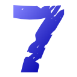 Now tense the muscles in your shoulders as you bring your shoulders up towards your ears.
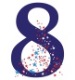 Be careful when tensing your neck muscles! Face forward, and SLOWLY pull your head back to look up at the ceiling.
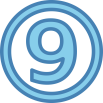 Squeeze your teeth together to tense your jaw. Open your mouth as wide as you can, as if you are yawning, to relax your mouth and jaw.
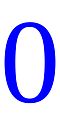 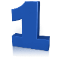 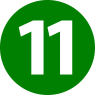 To tense your eyes and cheeks, squeeze your eyes tight shut.
Raise your eyebrows as high as they will go, as if you were surprised, to tense your forehead.
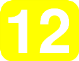 To tense  your upper arms, bring your forearms up to your shoulder to ‘make a muscle’.
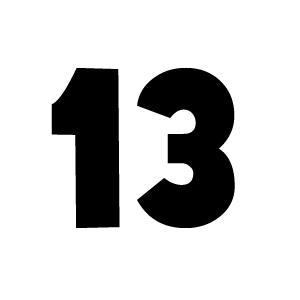 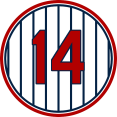 Finally, to tense your hand and forearm, make fists with both of your hands.
Practice means progress. Only through practice can you become more aware of how your muscles respond to tensions and relaxation. Training your body to respond differently to stress is like any training – practice is the key!
Developed by: Maria Langridge, Assistant Psychologist, Dr Lara Payne, Clinical Psychologist, and Dr Jenny Cropper, Clinical Psychologist.
Calming The Mind

Worry Tree……………………………………………………………………….(see p.14)
Worry Trees are helpful for feelings of anxiety surrounding both hypothetical situations and current problems. A copy of a Worry Tree has been provided in this pack.

Visualisation………………………………………………………………….…(see p.15)
Help yourself to feel more relaxed by thinking about things that make you feel calm and rested. For example, picturing your favourite place. This can be either independent, or you can take a guided visualisation approach. A guided visual imagery relaxation task has been provided in this pack. 

Safe Place Visualisation……………………………………………………(see p.16)
A powerful stress reduction and relaxation  tool, that can be applied t any time, in any location. 

Self Soothing Strategies……………………………..…………………….(see p.17)
Develop self-soothing strategies so that you don’t have to always rely on family and friends.
12
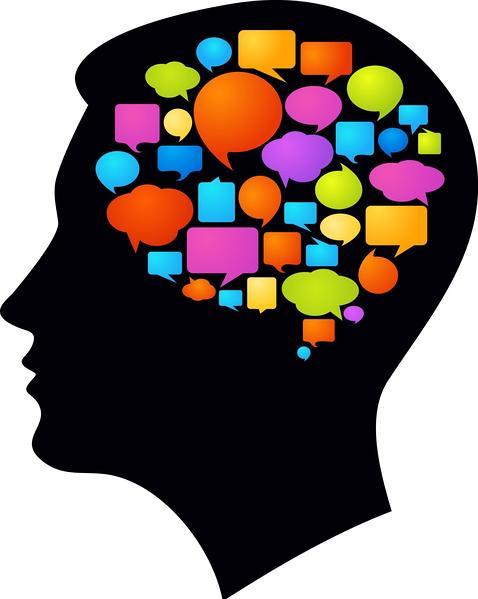 Developing  Coping-Self Talk……………………………....(see p.18)
These are phrases that you can say to yourself that are supportive.  For example “Just because it has happened before it does not mean it will happen again”
Developed by: Maria Langridge, Assistant Psychologist, Dr Lara Payne, Clinical Psychologist, and Dr Jenny Cropper, Clinical Psychologist.
12
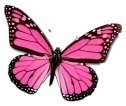 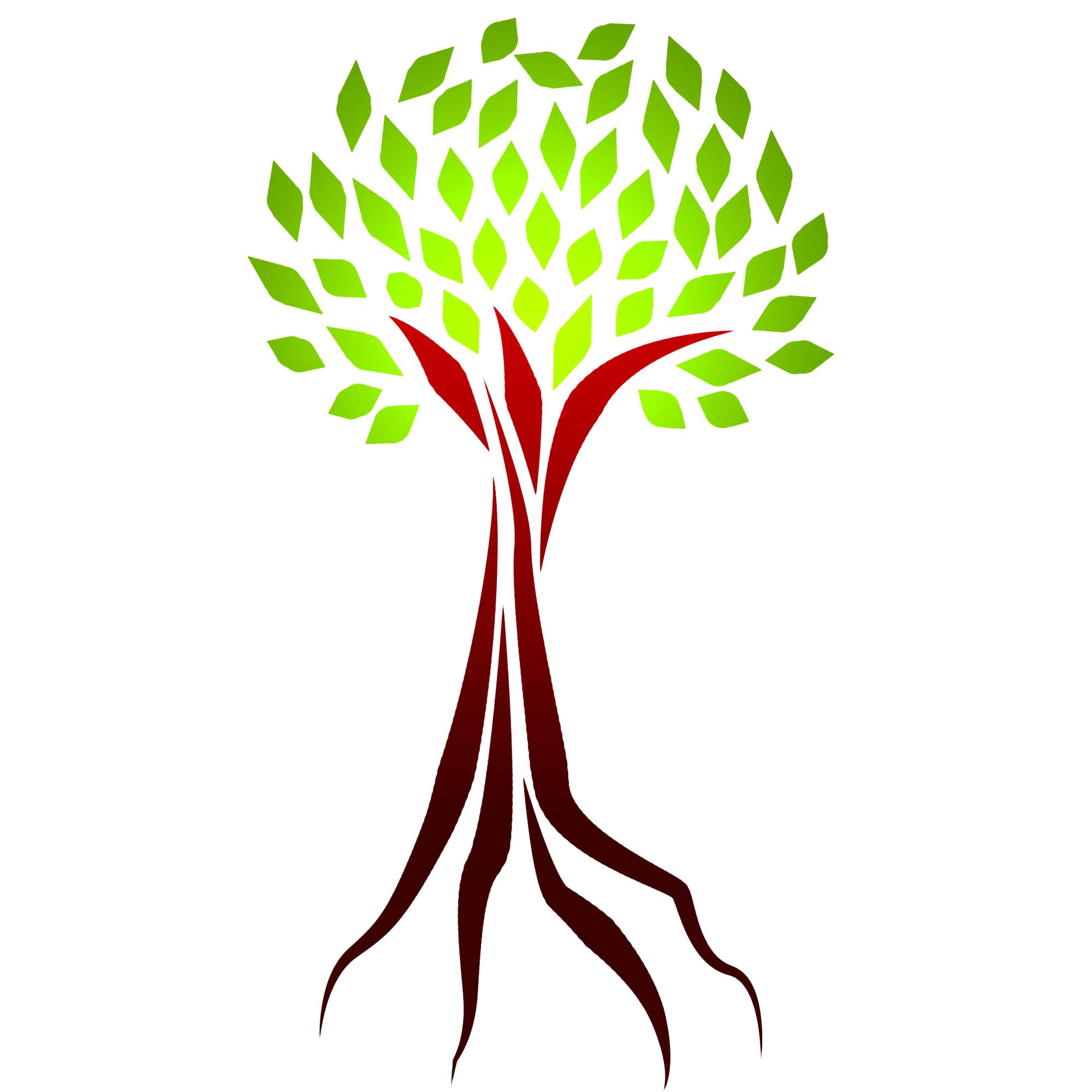 13
Worry Tree
1. What is making you worry?
____________________________________________________________________________________________________________________________________________________
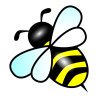 2. Can I do anything about this issue?
YES
NO
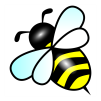 Make a mind-map or list showing what different things I can do to stop or improve my worry.
Try to distract myself to ease my worry
3. Can I do anything about it right now?
Yes, I can…
____________________________________________________________________
No, I cannot do anything about it in this moment.
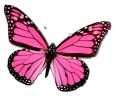 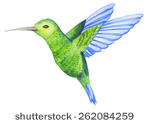 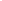 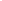 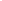 Make a mind-map or action plan of what I can do in the future to help ease my worry.
Do this now!
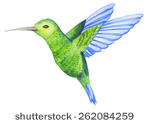 Stop worrying and distract yourself.
Do my best to stop worrying by distracting  myself, until I can action my plan.
Tip: make your mind-maps and lists colourful, you will be more likely to remember what you have written, and engage with the material more!
Developed by: Maria Langridge, Assistant Psychologist, Dr Lara Payne, Clinical Psychologist, and Dr Jenny Cropper, Clinical Psychologist.
13
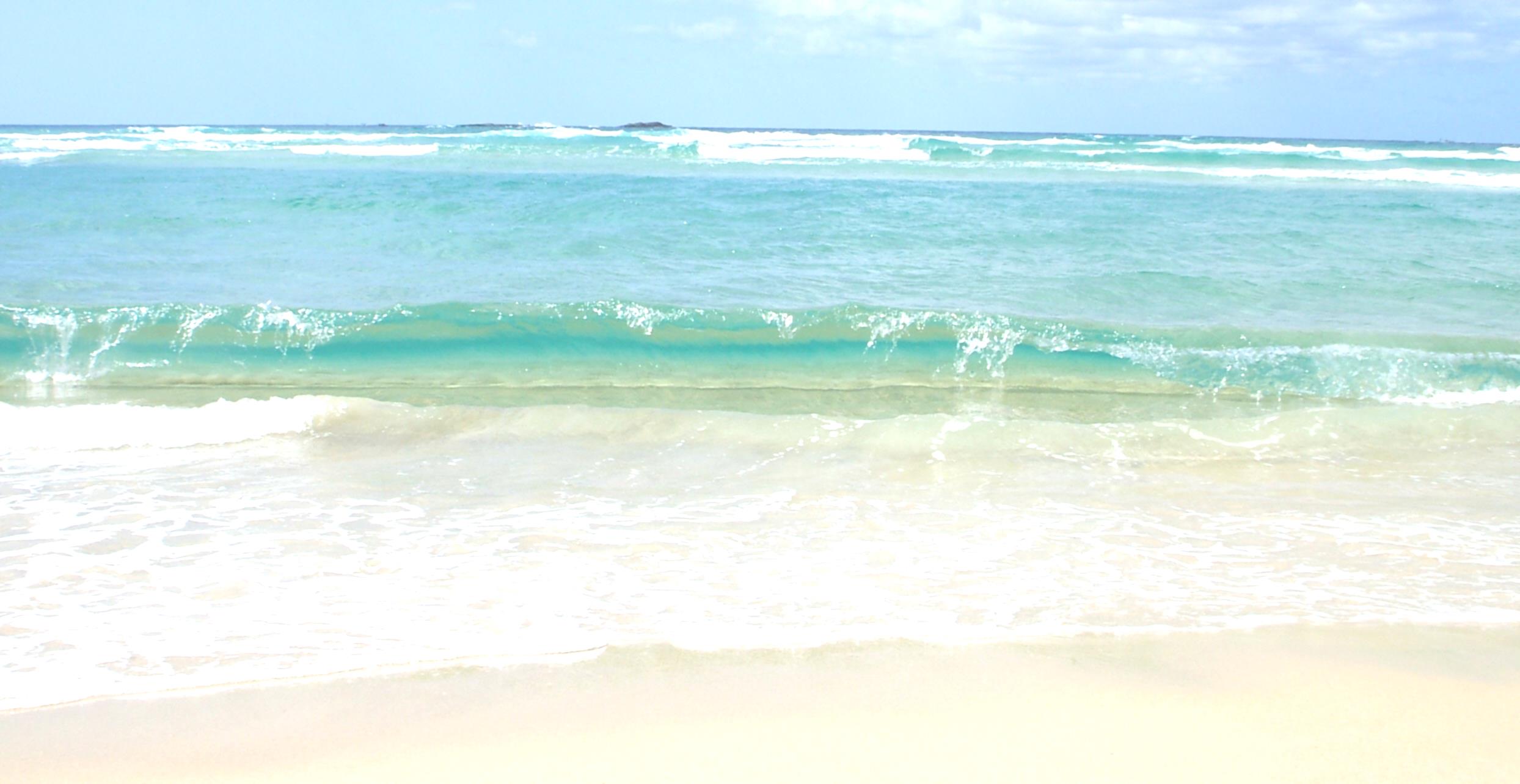 Guided Visual Imagery Relaxation: The Beach
Lay down, or sit comfortably in a quiet room. Use the deep breathing techniques you learnt earlier in this pack, close your eyes and listen to somebody read you the following script. You can also read this script to yourself. You may find it more relaxing to play an audio track of crashing waves on the beach; this can be sourced on YouTube, Spotify, and most other online music platforms.

You’re walking down a long wooden stairway to a big, beautiful beach. It is very quiet and stretches off into the distance as far as you can see. As you look down you notice that the sunlight is reflecting off of the golden sand. You step into the sand, it feels warm so you wriggle your toes. You notice the warmth from the sand between your toes and around your feet. You notice the sounds of the waves crashing and chasing you up the shore, the water sparkles like a diamond as it retreats back. The roaring sound of the waves is so soothing that you can just let go of any worries. 
The ocean is a beautiful light blue, with patches of darker sapphire in the deep. As you look at these deep blue areas you notice a small sailboat on the horizon. All of these sights help you to let go of any worries and relax even more.
As you continue walking along the beach, you become aware of the fresh salty sea air. You look up take a slow deep breath in, and breath out. This breath makes you feel refreshed and relaxed. As you look up you notice two seagulls, the wind gusts and they appear to dance in graceful circles above you. It makes you wonder how it would feel if you could fly under the warm sun. 
You find yourself settling into a deep state of relaxation as you walk further down the beach. You feel the sun wrap its warm arms around you, the warmth relaxes all of your muscles. You notice a beach chair as you walk down the beach, once you reach it you take a seat. Laying back in this comfortable chair makes you reflect on everything you have felt, seen and thought at this beach. You drift into a deeper state of relaxation. 
Now, feeling relaxed and at peace, you slowly rise from the beach chair and step into the warm sand to walk home. As you walk, you remember how relaxing this beach has been, and you know that you can come back to this place anytime you like. You start to climb the wooden stairs and gradually bring yourself back into the room. When you are ready, you can open your eyes.
14
Developed by: Maria Langridge, Assistant Psychologist, Dr Lara Payne, Clinical Psychologist, and Dr Jenny Cropper, Clinical Psychologist.
Relaxing Safe Place Imagery
15
All visualisations can be strengthened by engaging all of your senses in creating your ‘Safe Place’. If you any negative thoughts enter your positive imagery, discard that image and create another one.
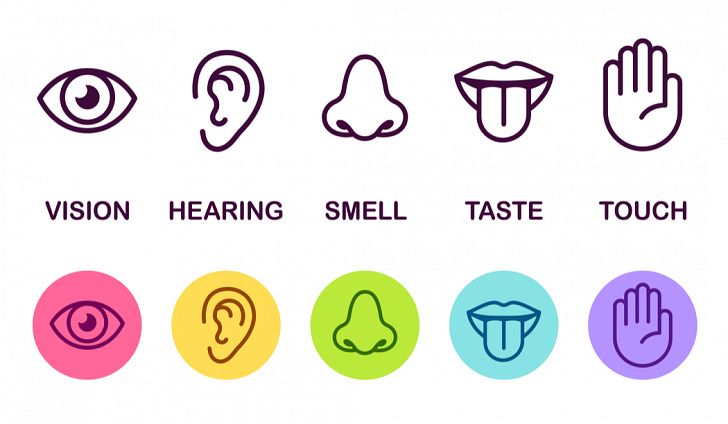 Get comfortable in a quiet place where you won’t be disturbed. Sit, or lie, comfortably. Take a few minutes to practice some deep breathing, become aware of any tension in your body, and release it with each breath.
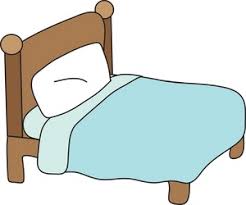 Imagine a place where you can feel safe and relaxed. Your safe place can be somewhere you have been on holiday, somewhere you have seen a picture of, or a completely new place you create. Avoid using your home as your safe place.
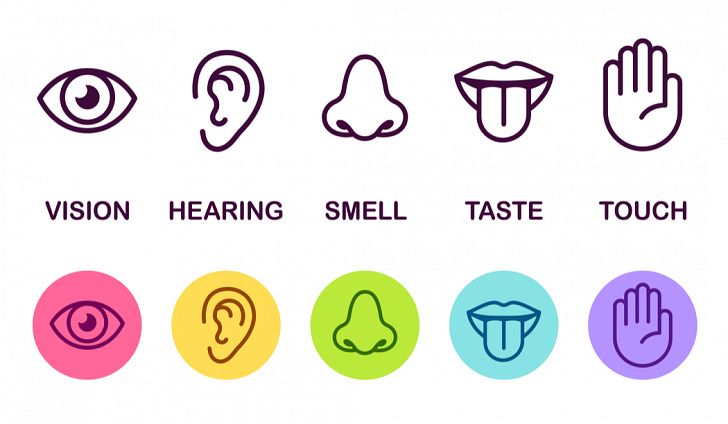 Look around your safe place, pay attention all the colours and shapes around you. Describe what you see aloud.
Now focus on what you can hear. Listen to the sounds far away from you, and those close to you. Perhaps you hear is silence. You may hear the sound of running water, or the crunch of leaves under your feet.
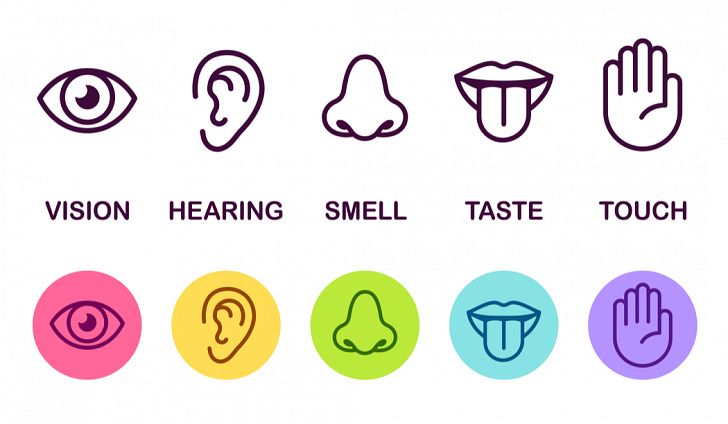 Now focus on any skin sensations. Notice the feel of the ground beneath your feet, or whatever is supporting you in this place. Pay attention to the temperature and direction of the wind, and anything else you can feel.
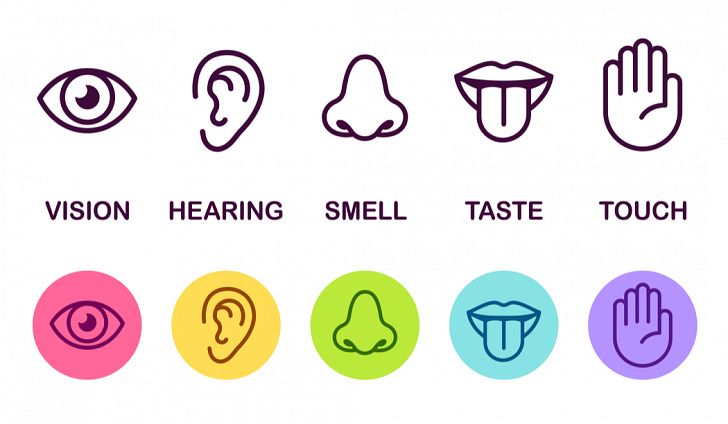 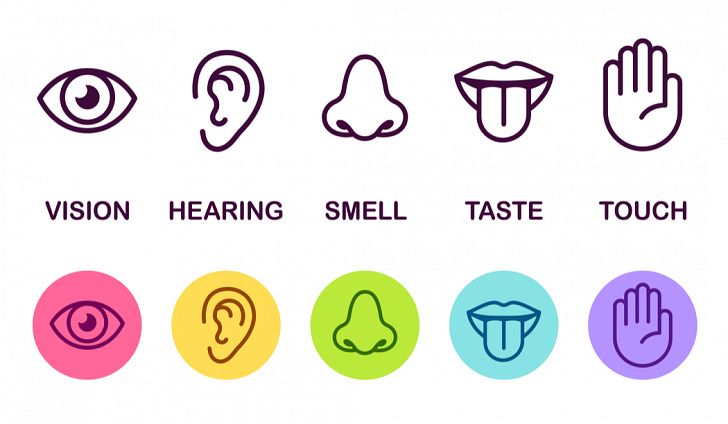 Take a deep breath in. Place your hand on your stomach, and imagine a balloon inflating in your stomach. Can you notice any smells there? Maybe you can taste the salty sea air as you inhale?
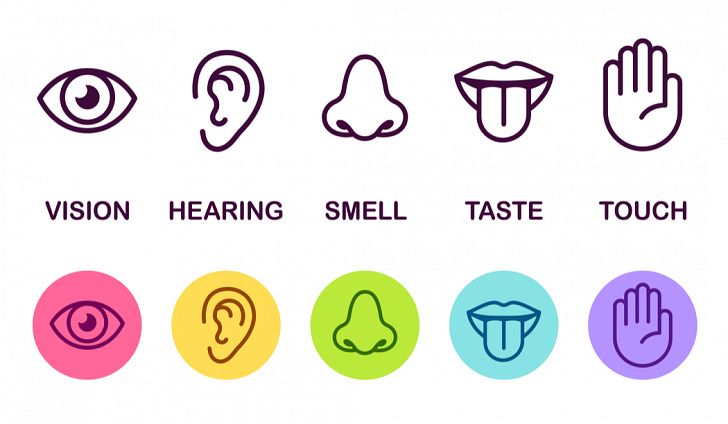 Pay attention to all of these sensations whilst you spend time relaxing in your safe place.
Whilst you’re in your safe place, give it a name that you can use to bring that image back at any time.
You can choose to stay for a while, enjoying the calmness and tranquillity. You can leave when you are ready by slowly opening your eyes and bringing yourself back to alertness in the present.
Developed by: Maria Langridge, Assistant Psychologist, Dr Lara Payne, Clinical Psychologist, and Dr Jenny Cropper, Clinical Psychologist.
15
Develop Coping Thoughts/Positive Self-Talk

Positive statement encourage us and help us cope through distressing times. We can act as our own coach by saying these encouraging thigs to ourselves. Some examples include:
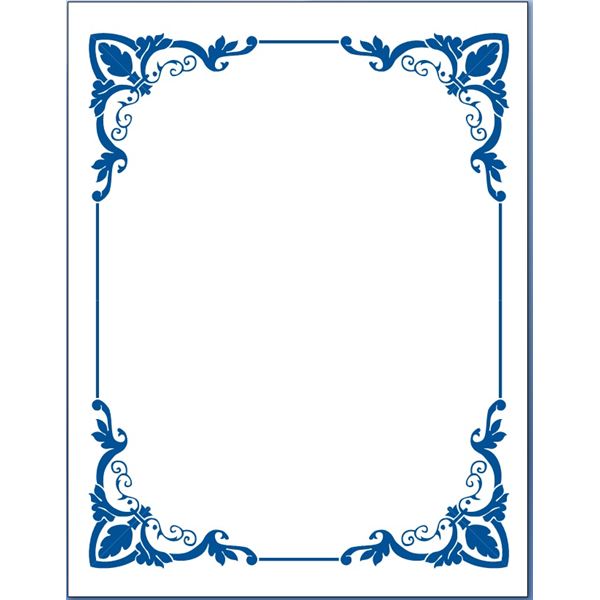 16
“I can do this.”

“I can cope.”

“Keep calm and carry on.”

“Thoughts are just thoughts – they are not necessarily fact.”

“It is okay to feel this way, it is a normal reaction.”

“This is difficult and painful, but it is only temporary.”

“This wont last forever.”
Activity:
Developed by: Maria Langridge, Assistant Psychologist, Dr Lara Payne, Clinical Psychologist, and Dr Jenny Cropper, Clinical Psychologist.
Self-Soothing


5, 4, 3, 2, 1 Grounding Technique
This approach explores your five senses to help keep you grounded in the present. This is a calming technique that can help you get through periods of anxiety, or headaches. It can be done independently, making it useful for when you are alone.

Take a deep belly breath to begin. Imagine a balloon in your stomach filling up with air as you breath in. 

LOOK: Look around for 5 things that you can see, and say them out loud. For example, you could say, I see the TV, I see the pencil case, I see a vase of flowers. 

FEEL: Pay attention to your body and think of 4 things that you can feel, and say them out loud. For example, you could say, I feel my feet warm in my slippers, I feel the grass beneath my feet, or I feel the beanbag I am sitting on.

LISTEN: Listen for 3 sounds. It could be the sound of traffic outside, the sound of typing or the sound of your tummy rumbling. Say the three things out loud.

SMELL: Say 2 things you can smell. If you can, it’s okay to move to another spot and sniff something. If you can’t smell anything at the moment or you can’t move, then name your 2 favourite smells. You may say, I can smell dinner cooking, or I can smell perfume.

TASTE: Say 1 thing you can taste. It may be the toothpaste from brushing your teeth, or sweetness from fruit. If you can’t taste anything, then say your favourite thing to taste.

Take another deep belly breath to end. 

If you cannot say things out loud, you can say it to yourself in your head.
17
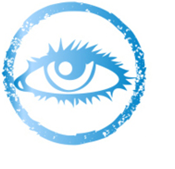 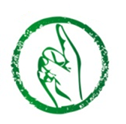 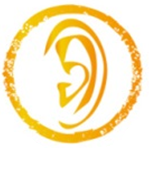 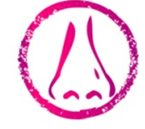 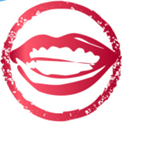 Developed by: Maria Langridge, Assistant Psychologist, Dr Lara Payne, Clinical Psychologist, and Dr Jenny Cropper, Clinical Psychologist.
17
Supporting Young Children and Teenagers Suffering From Headaches

It can be difficult to see a child/teenager in pain. However, as an adult there are ways in which you can help improve their ability to cope with pain:

Reassurance – Receiving a diagnosis from a GP means that more information can be provided, and a treatment plan can be formulated. This is reassurance that the child/teenager is experiencing something real, and that healthcare professionals are available for support. 
Record – It is important to keep a headache diary. This will allow doctors to make a firm diagnosis and determine if any treatments are working. Another benefit of a headache diary is that it helps to identify triggers, patterns, and warning signs of headaches. This can be very helpful to give to schools so they can act quickly and appropriately. Please ask your doctor for a headache diary if you plan to see them again, and think that this would be helpful. 
Observation – Watch your child/teenager, you may be able to sense when they are about to have a headache attack. You may suspect the onset of an attack by recognising certain warning signs which can occur 2-48 hours prior. These may include fatigue and yawning, muscular pain, a pale complexion (looking ‘washed out’), they are more quiet and irritable than usual, confusion, and food cravings. 
Encourage – The child/teenager may feel more confident in their ability to cope with their condition if they try to manage it. Your role is to provide positive encouragement that they can cope with, and manage, their headaches, as well as utilise strategies in this pack.
Support – Headaches may affect the child/teenager’s ability to complete homework, coursework, and revision. Offering support at home with studies may relieve some of stress, in turn decreasing the chance of reoccurring headaches . Provide this information sheet to their school/college so they can provide extra support where necessary.
18
Developed by: Maria Langridge, Assistant Psychologist, Dr Lara Payne, Clinical Psychologist, and Dr Jenny Cropper, Clinical Psychologist.
18
[Speaker Notes: Source – the migraine trust]
Online Support
19
Apps: 

Mindfulness and Sleep:https://www.smilingmind.com.au/

Meditation and Sleep:https://www.calm.com/

Meditation: https://www.headspace.com/kids

Progressive Muscle Relaxation: https://www.thinkpacifica.com/
Websites:

Resources for Teachers, Parents, Carers, and Children: http://www.youngminds.org.uk/

Free Online Counselling: https://www.kooth.com/ 

Stress and Anxiety: https://www.moodcafe.co.uk/for-children-and-young-people/feeling-worried,-frightened,-stressed-or-anxious.aspx

Anxiety and Depression: https://www.nhs.uk/conditions/stress-anxiety-depression/anxiety-in-children/

Mindful Breathing: www.getselfhelp.co.uk/mindfulness.htm 

Mindful Activity: www.getselfhelp.co.uk/mindfulness.htm 

Relaxation Techniques: www.getselfhelp.co.uk/relax.htm 

Relaxing Imagery: www.getselfhelp.co.uk/imagery.htm 

Thought Distancing: www.getselfhelp.co.uk/cbtsetp6.htm 

Supporting Sleep: www.getselfhelp.co.uk/sleep.htm 

Self Help (Insomnia): https://www.getselfhelp.co.uk/sleep.htm

Headache Information: https://www.migrainetrust.org/

Social Anxiety UK: www.social-anxiety.org.uk
Developed by: Maria Langridge, Assistant Psychologist, Dr Lara Payne, Clinical Psychologist, and Dr Jenny Cropper, Clinical Psychologist.
19
Local Support
20
No5 
101 Oxford Road,Reading, Berkshire,
RG1 7UD

Counselling phone: 0118 901 5668

Admin phone: 0118 901 5649

Email: info@no5.org.uk

Free, confidential counselling to support children and young people aged 10-25, living in the vicinity.
https://no5.org.uk/
Youth Enquiry Service (YES)
52 Frogmoor, High Wycombe, HP13 5DG

Contact number: 01494 437373
	
Email: info@yeswycombe.org

Free confidential counselling for young adults aged 13-25, living in the vicinity.
https://www.yeswycombe.org/
ARC Youth Counselling 
35 Reading Road, Wokingham, Berkshire, RG41 1EG.

Contact number: 0118 977 6710

Email: coordinator@arcweb.org.uk
counsellor@arcweb.org.uk 

Free and confidential counselling for those up to the age of 18, living in Wokingham.
https://arcweb.org.uk/
Number 22

Where to go:
27 Church St.
Slough, Berkshire
SL1 1PL

Who to contact:
Telephone (Youth Talk, Windsor): 01753 842444

Telephone (Number 22, Maidenhead): 01628 636661

Free and confidential counselling for 12-25 year olds, living in the vicinity.
https://number22.org/
Youth Concern
The Uptown Coffee Bar, Whitehill Lane, Aylesbury, Buckinghamshire, HP19 8FL.

Contact number: 01296 431183

Email: http://youthconcern.org.uk/ 

Free and confidential counselling for young people aged 13-25 living in Aylesbury Vale, Buckinghamshire.
http://www.youthconcern.org.uk.fluent5.sites.fluent.ltd.uk/
Your GP is available to talk to you about any mental health worries, or concerns about headaches.
Developed by: Maria Langridge, Assistant Psychologist, Dr Lara Payne, Clinical Psychologist, and Dr Jenny Cropper, Clinical Psychologist.